Alimentation végétarienne
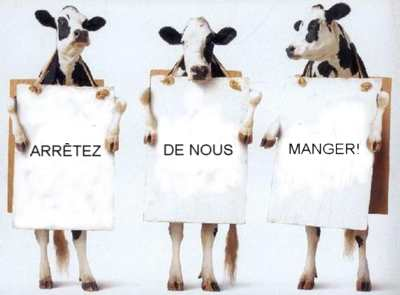 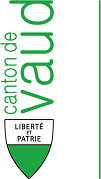 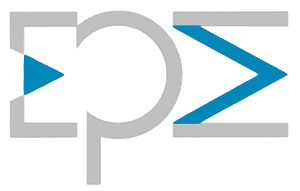 Cardinaux yan
Formes d’alimentations particulières
La personne qui fait attention à sa santé ne mange pas juste pour fournir des nutriments à son corps, mais considère plutôt l’alimentation et son attitude de vie comme un tout
Nombreuses sont les personnes qui réfléchissent aujourd’hui à des alternatives au mode d’alimentation « normal » et s’alimentent selon les principes alternatifs, et cela essentiellement pour des raisons sanitaires, écologiques, politiques, éthiques ou religieuses
Alimentation végétarienne
Il y a dans le monde des milliards de personnes qui ont une alimentation végétarienne, mais la plupart malgré elles, pour des raisons économiques ou climatiques
Chez nous, le mode de vie des végétariens est marqué par une attitude éthico-morale, économique, sanitaire et aussi religieuse
C’est ainsi que la plupart des végétariens refusent aussi de consommer de l’alcool et de la nicotine
Les formes de végétarisme
1) Alimentation végétalienne

2) Alimentation lacto-végétalienne

3) Alimentation ovo-lacto-végétalienne


Le pescétarisme, ou pesco-végétarisme, désigne le régime alimentaire d'une personne omnivore qui s'abstient de consommer de la chair animale à l'exception de celle issue des poissons, des crustacés et mollusques aquatiques. Il ne s'agit pas littéralement d'un régime végétarien, puisque le végétarisme suppose l'exclusion de toute chair animale. L'expression « pesco-végétarisme » est ainsi contradictoire : elle désigne littéralement le régime de celui qui ne mange pas de chair animale (« végétarisme »), mais qui en mange tout de même certaines (« pesco »).
1) Alimentation végétalienne
Les végétaliens s’alimentent exclusivement d’aliments végétaux sans aucun aliment d’origine animale (comme le lait, les produits laitiers, les œufs et le miel)
Etant donné qu’ils ne mangent que des aliments végétaux, ils doivent combiner très soigneusement leur alimentation
Conseils pratiques
Avec le végétalisme, on risque une carence de protéines, vitamines et substances minérales en raison d’un choix unilatéral ou faux des aliments
Il faut compléter avec la vitamine B12 puisqu’elle se trouve avant tout dans les aliments d’origine animale. Un autre problème de l’alimentation végétarienne est d’apporter suffisamment de fer
Lors de la composition des repas, il faut veiller en particulier aux céréales complètes, légumineuses, noix, pommes de terre et fruits secs
La part de crudités doit rester faible, les nutriments des aliments cuits étant mieux résorbés par le corps
Ce mode d’alimentation n’est pas recommandé pour les personnes âgées, les nourrissons, les enfants, les femmes enceintes et allaitantes
2) Alimentation lacto-végétalienne
Cette forme alimentaire permet les produits végétaux comme la végétalienne, avec un plus : 
le lait / les produits laitiers / le miel
Ils ne consomment pas de viande de boucherie, pas de poissons ni de crustacés, pas de gibier ni de volaille, et pas non plus de produits carnés
Ils renoncent également aux œufs et aux produits qui en sont tirés
Ce mode d’alimentation a peu d’adeptes
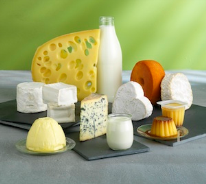 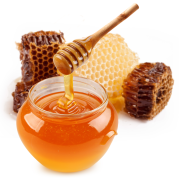 3) Alimentation ovo-lacto-végétalienne
Ce mode d’alimentation complète la palette des aliments lacto-végétaliens avec en plus
Les œufs
Sont donc autorisés les aliments d’origines végétale, le lait, les produits laitiers, les œufs et le miel
Ce mode d’alimentation est le plus répandu
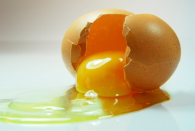 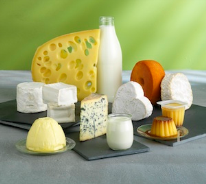 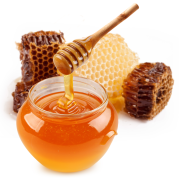 Conseils pratiques
Les formes alimentaires lacto-végétalienne et ovo-lacto-végétalienne fournissent suffisamment d’énergie, de protéines, d’hydrates de carbones, de fibres alimentaires, de vitamines et de substances minérales
Cela signifie que tous les nutriments essentiels sont disponibles en quantités suffisantes
Les végétariens sont souvent en meilleure santé que les non-végétariens. Ils ont souvent :

Un poids plus bas
Une pression sanguine plus basse
Un taux de lipides sériques (graisse dans le sang) inférieur

Les maladies cardiovasculaires sont moins fréquentes chez ces personnes, en raison de leur alimentation et d’un mode de vie généralement plus sain
Il faut prêter une attention particulière aux modes de préparation :

Epicer avec des herbes fraîches, saler modérément
Utiliser le sucre avec modération
Varier les couleurs, les formes et les préparations est particulièrement important avec ces modes d’alimentation